E-Verify
Employment Eligibility Verification

Andrea Hubbard, OSUP
ACT 402 of 2011
PROVIDES THAT AN EMPLOYER SHALL NOT BE SUBJECT TO PENALTIES IF:
Each employee has been verified through the federal E-Verify system, or
Each employee has provided picture ID and one of the following:
U.S. Birth Certificate or certified birth card   
Naturalization Certificate
Certificate of Citizenship
Alien Registration Receipt Card 
U.S. Immigration form I-94 (with employment authorized stamp)
What is E-Verify?
A no cost internet based system that electronically verifies the employment eligibility of newly hired employees

Partnership between the U.S. Department of Homeland Security and the Social Security Administration

Offers automatic results for employers
Returns over 98% of employees as “work authorized”
What is E-Verify?
An extension of the I-9 process
Information from the I-9 must be entered into E-Verify no later than the 3rd business day after the employees’ start date
LaGov HCM Paid Agencies Are Required to Participate in E-Verify no later than 01/01/2012
Enrolling in E-Verify
All Agencies Paid through LaGov HCM 
Will Use the Same Employer Identification Number (Tax ID)

72-1447520
Enrolling in E-Verify
Agencies will enroll as an Employer and set up a Program Administrator for program oversight

Each employer will be assigned a unique E-Verify number.
E-Verify requires each account to have at least one program administrator user.
All program administrators for that employer can view all user information under that number.
Website to Enroll
https://e-verify.uscis.gov/enroll/

The enrollment process must be completed in a single web session.

Enrollment time = 15-30 minutes
User Types and Roles
Program Administrators 
	(2 or more recommended by OSUP)
Register new users
Create E-Verify cases
View reports
Reset passwords
Update own profile

General Users (Optional)
Create E-Verify cases
View reports
Update own profile
Setting up Program Administrators and General Users
E-Verify structure should be based on your agency’s organization

Questions to ask:
Centralized or decentralized?
How many users?
Internal procedures to develop?
E-Verify MOU
Memorandum of Understanding (MOU) is a legal agreement between DHS, SSA & your agency.

Each E-Verify account requires an MOU.

HR Director or someone at an equal or higher level must electronically sign MOU.
ENROLLMENT PROCESS OVERVIEW
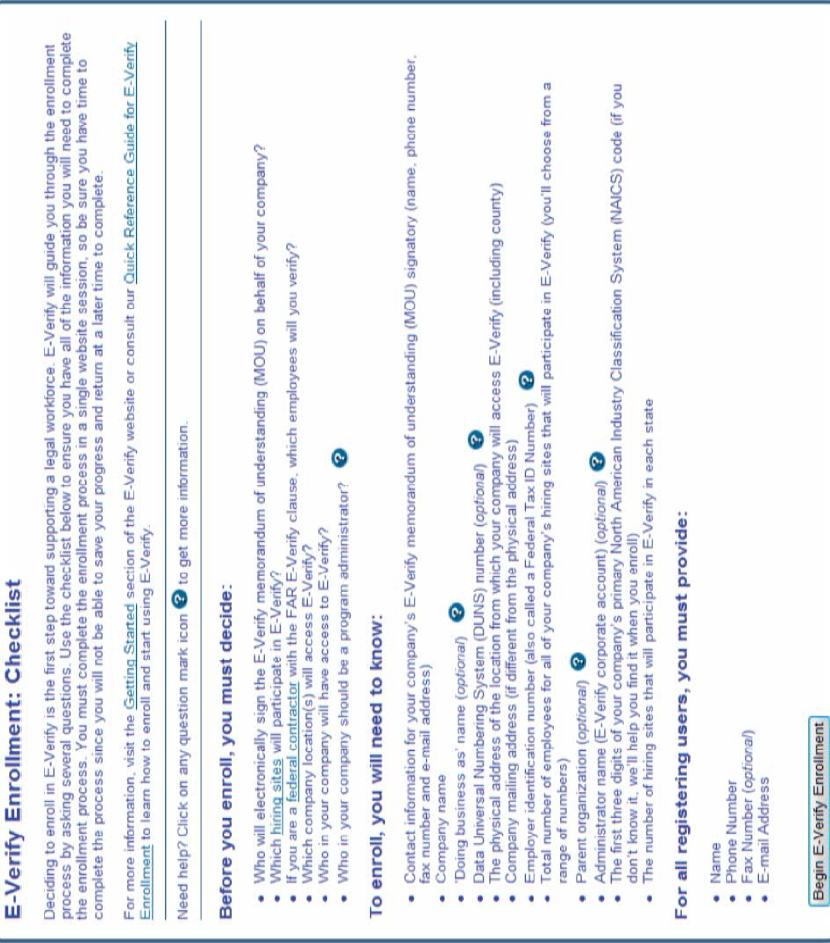 E-Verify Enrollment: ChecklistBefore You Enroll, You Must Decide:
Who will electronically sign the E-Verify memorandum of understanding (MOU) on behalf of your agency? 

Which hiring sites will participate in E-Verify? 

Which agency location(s) will access E-Verify?
 
Who in your agency will have access to E-Verify? 

Who in your agency should be program administrators?
E-Verify Enrollment: ChecklistTo Enroll, You Will Need to Know:
Contact information for your agency’s E-Verify memorandum of understanding (MOU) signatory (name, phone number, fax number and e-mail address) 

Agency’s name 

The physical address of the location from which your agency will access E-Verify 

Agency’s mailing address (if different from the physical address) 

Employer Identification Number:  72-1447520 for LaGov HCM Paid Agencies 
 
Total number of employees for all of your agency’s hiring sites that will participate in E-Verify (you’ll choose from a range of numbers) 

The first three digits of your agency’s primary North American Industry Classification System (NAICS) code

The number of hiring sites that will participate in E-Verify
E-Verify Enrollment: Checklist For All Registering Users, You Must Provide:
Name 
Phone Number 
Fax Number (optional) 
E-mail Address
Review and Confirm Access Method
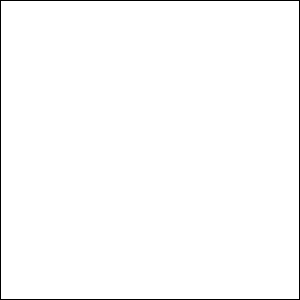 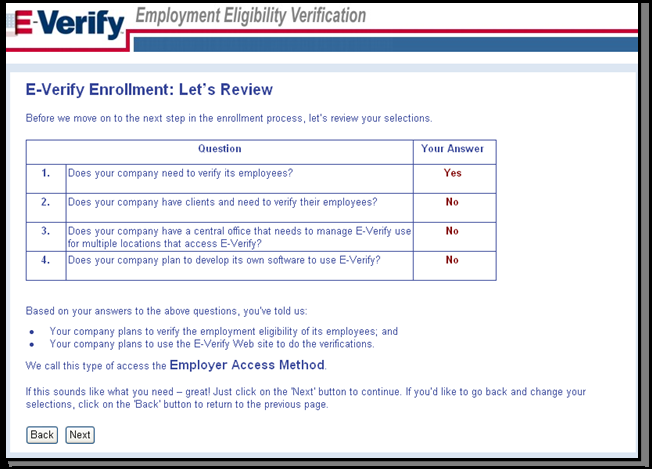 Select Your Organization Designation
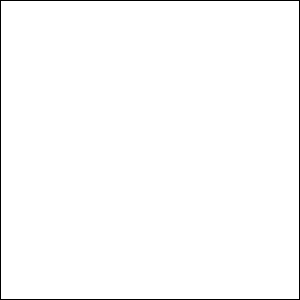 Review and Agree to the MOU
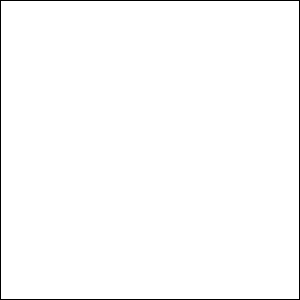 Enter MOU Signatory Information
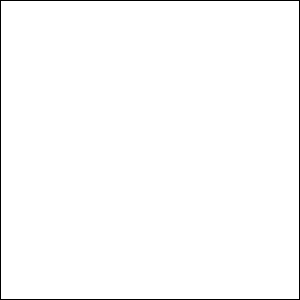 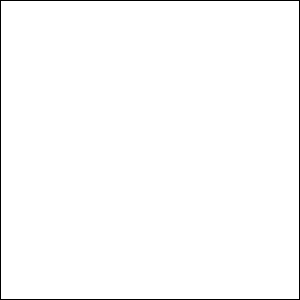 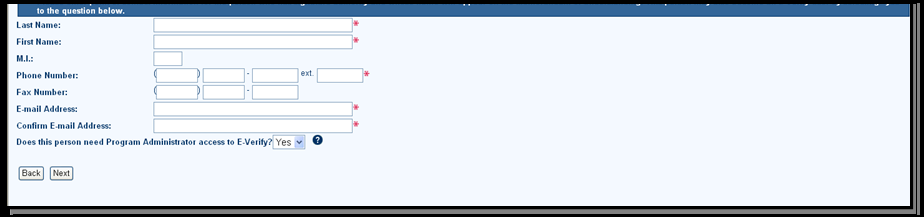 Enter Company (Agency ) Profile
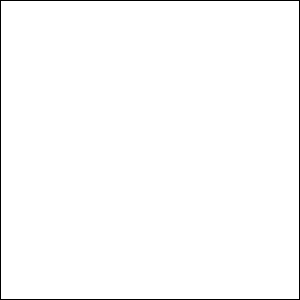 Enter or Select North American Industry Classification System (NAICS) Code
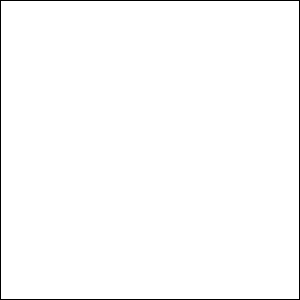 Provide Hiring Site Information
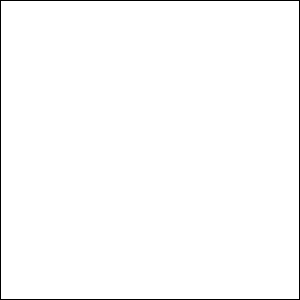 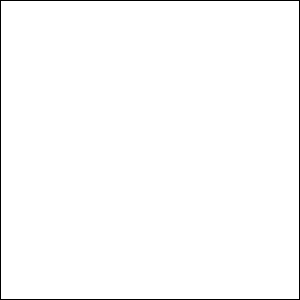 Register E-Verify Program Administrators
Review and Certify Information
After Enrollment
Must verify all newly hired employees no later than the 3rd business day after the employee’s start date

E-Verify cannot be used as pre-screening tool for applicants
After Enrollment
Must display 2 required posters

Each user will receive an email confirmation
Username
Temporary password
E-Verify User Manual
Tutorial
After Enrollment
Refer to OSUP Memorandum #2012-08, issued September 16, 2011
   (http://www.doa.louisiana.gov/osup/memo_index12.htm)

Required documentation to send to OSUP:
OSUP E-Verify Enrollment Form (OSUP/F96)
Signature page of MOU
E-Verify print out of agency’s profile information
E-Verify Resources and Contact Information
General information about E-Verify
Program information and statistics 
Frequently asked questions
E-Verify user manuals & reference guides
Educational videos plus free webinars 
Information about employee rights and employer obligations
E-Verify Customer Support
888-464-4218
877-875-6028 (TTY) 
 
E-Verify@dhs.gov
OSUP Contact Information
Benefits & Financial Administration Unit

phone:  (225) 342-0713
fax: (225) 219-4432

_doa-osup-bfa@la.gov
LaGov HCM Enhancements
Infotype 0094 (Residence Status)
Infotype 0019 (Monitoring of Tasks)
Sign Up to Receive OSUP Correspondence
Subscribe to the LaGOV ERP - Human Resources (HR) Employee Administration list at the following web address:

http://www.doa.louisiana.gov/ois/electronicnotifications.htm
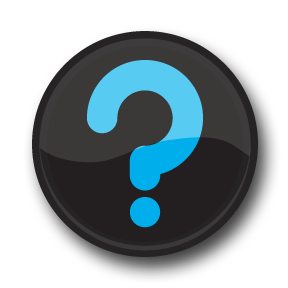 QUESTIONS
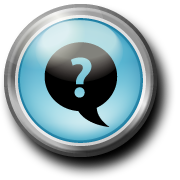 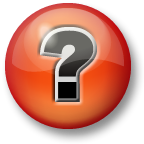